Творческое объединение «Капитошка»2023-2024
Руководитель  - Суворова Галина Николаевна
Работа с пластилином
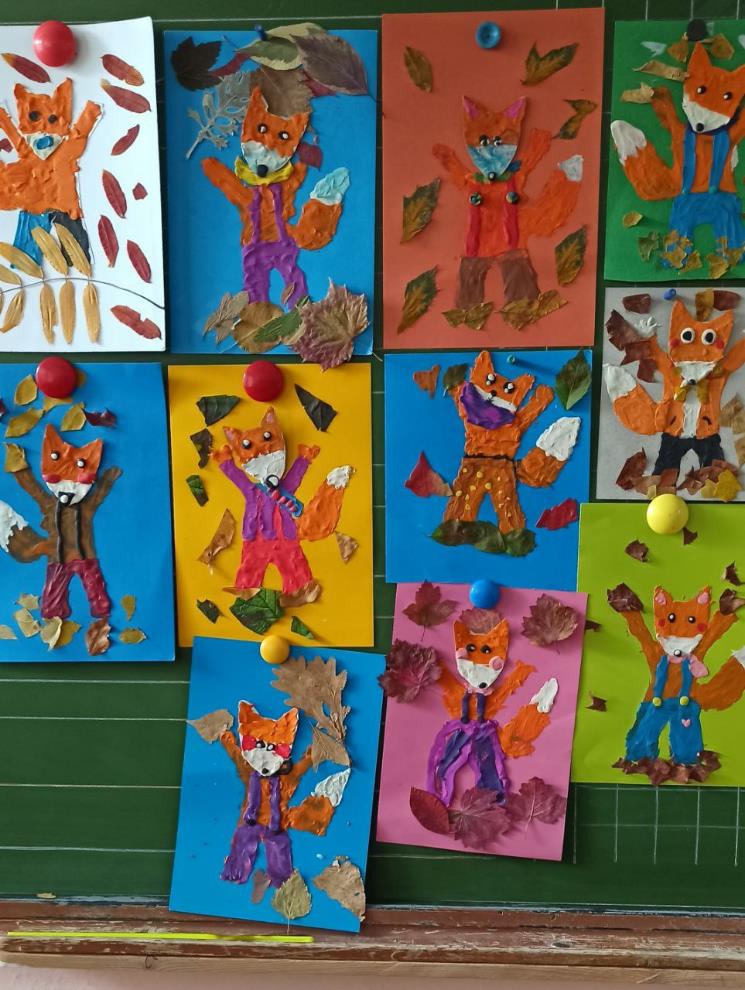 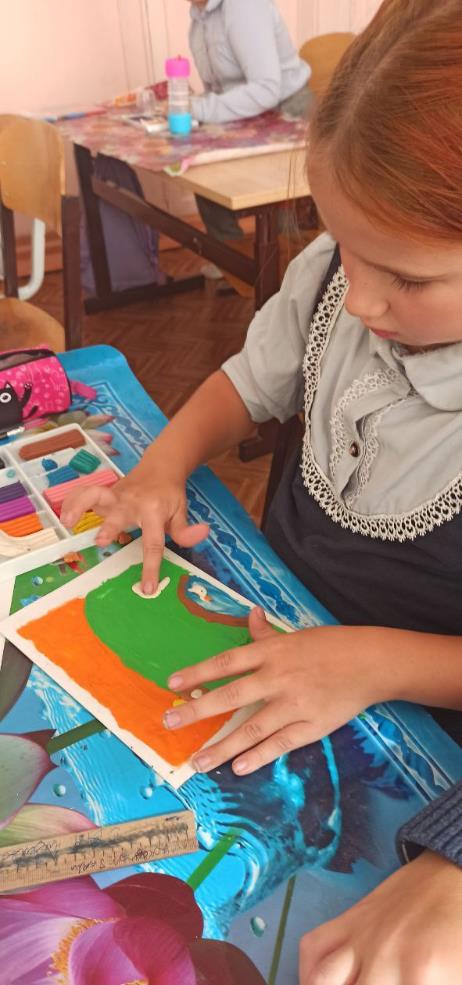 Работа с пластилином
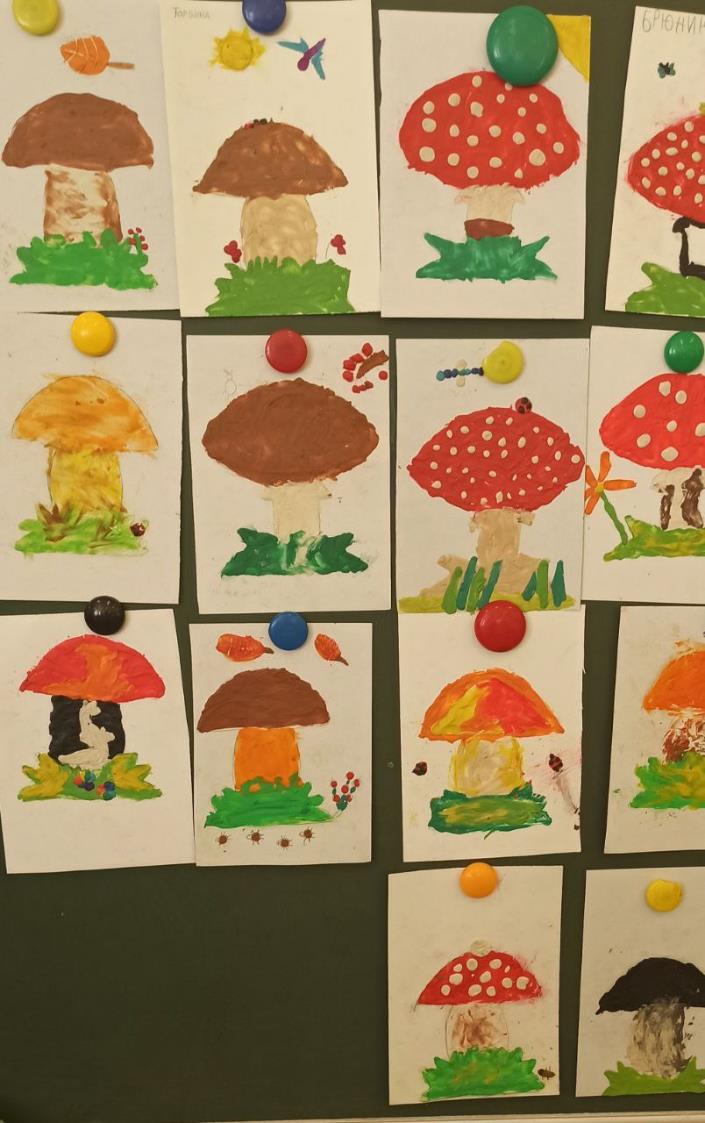 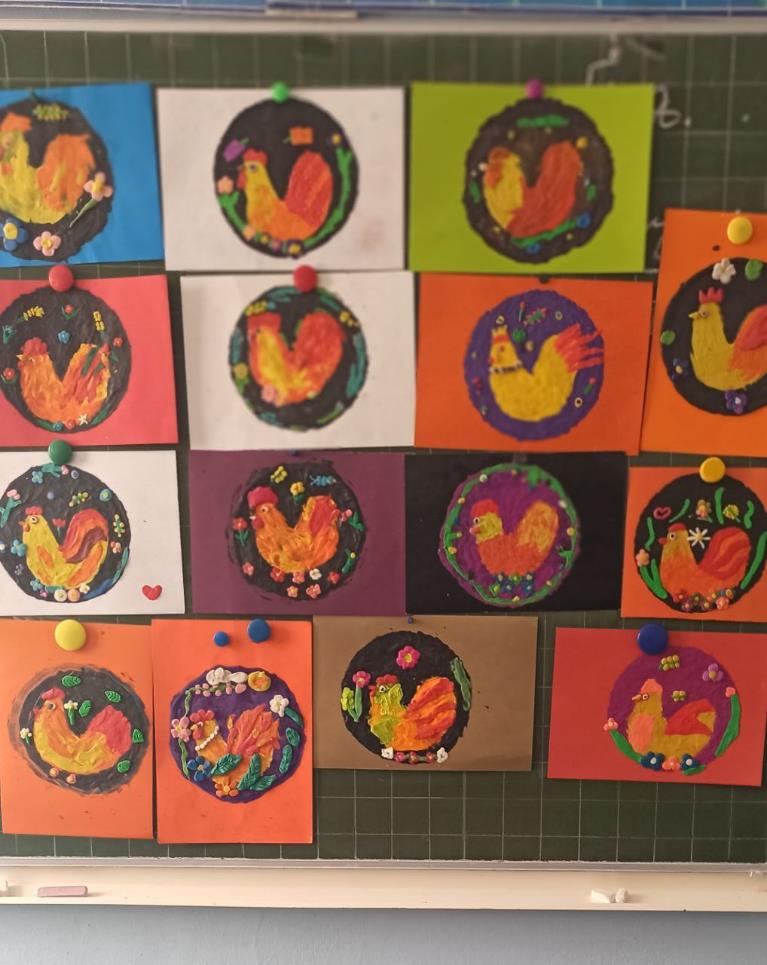 Работа с пластилином
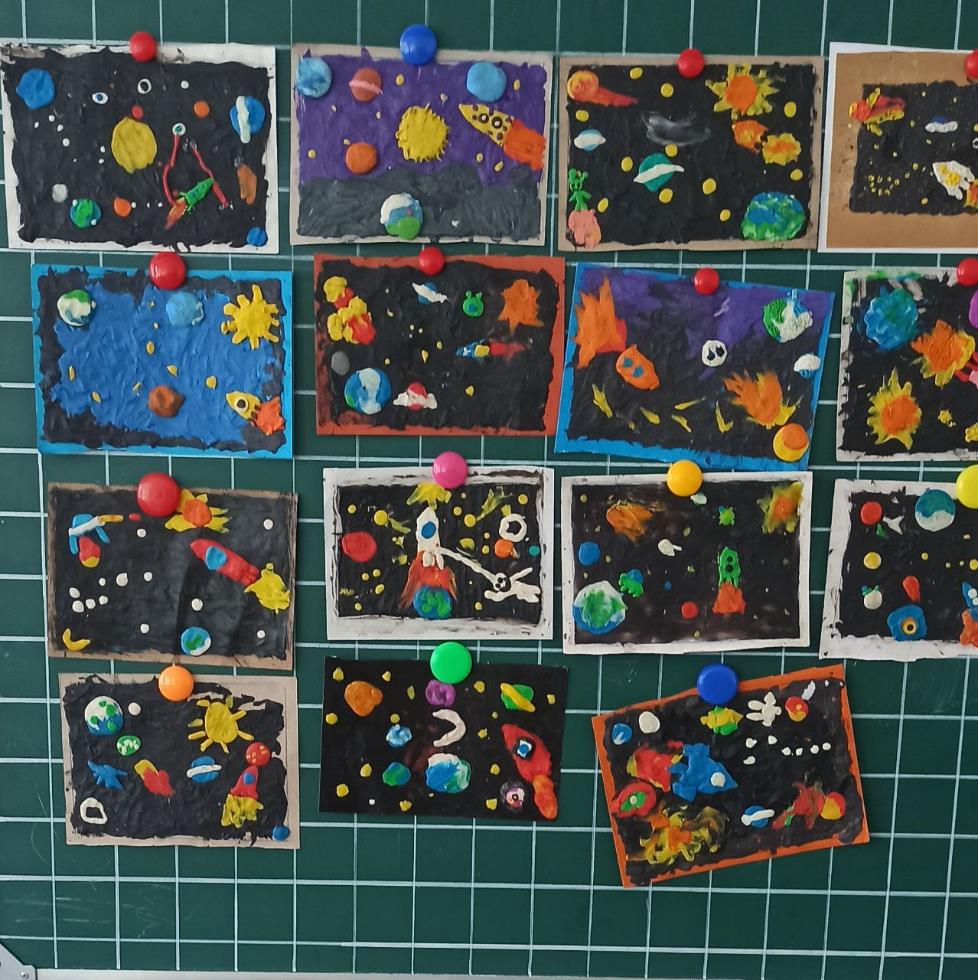 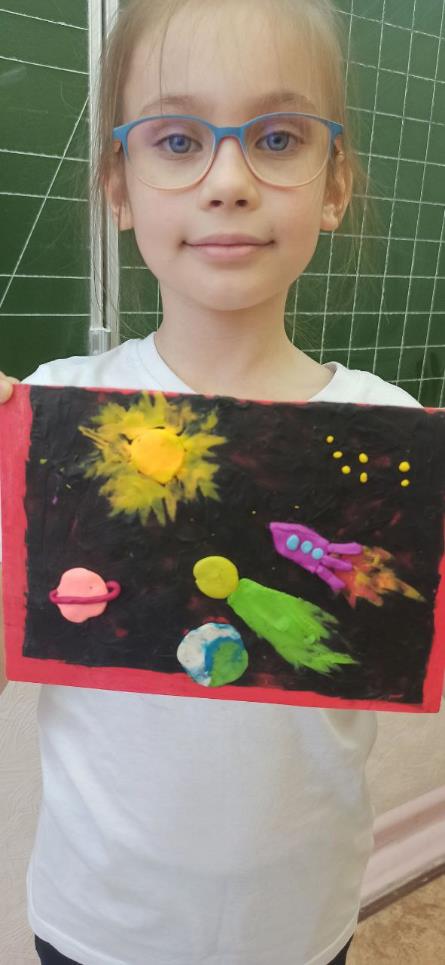 Работа с пластилином
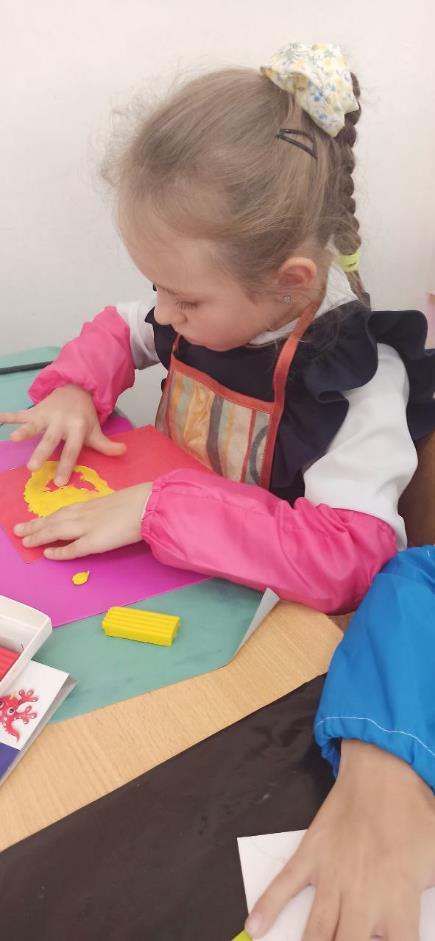 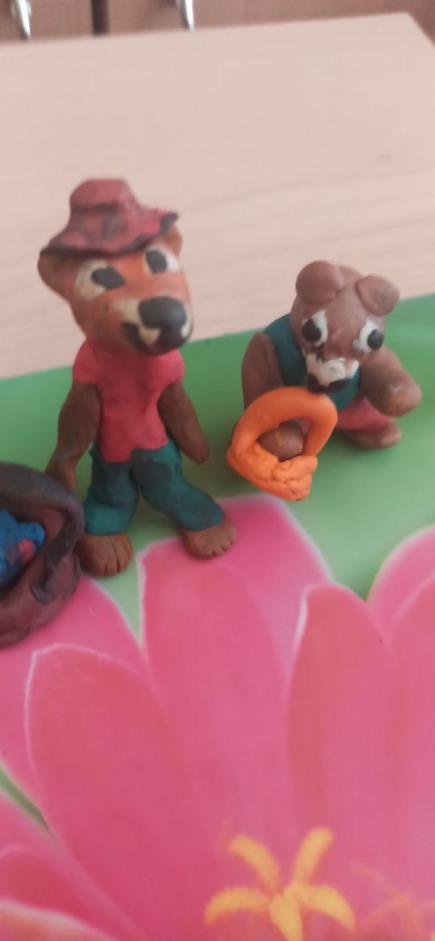 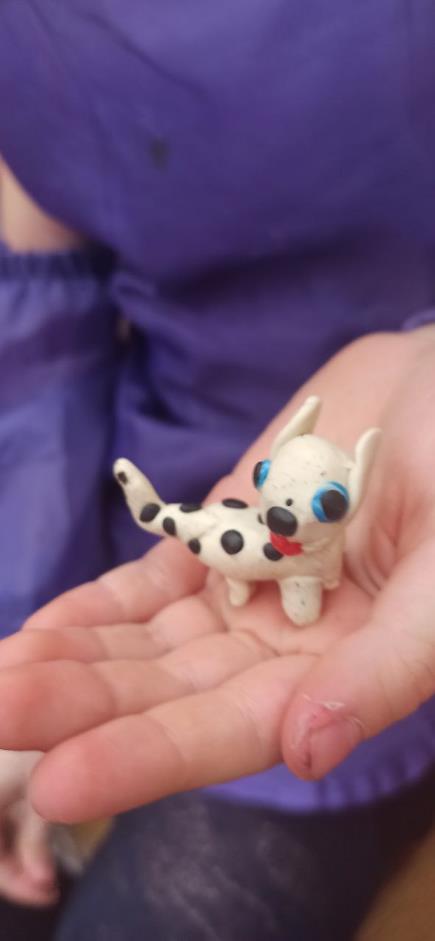 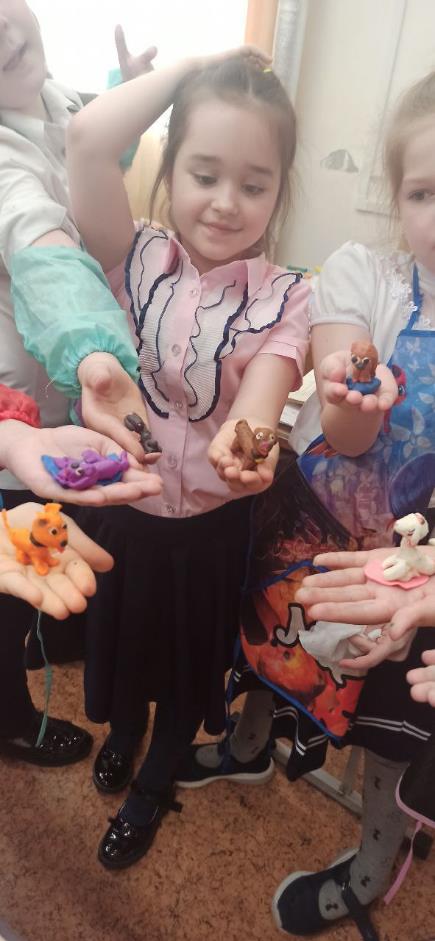 Работа в технике «Оригами»
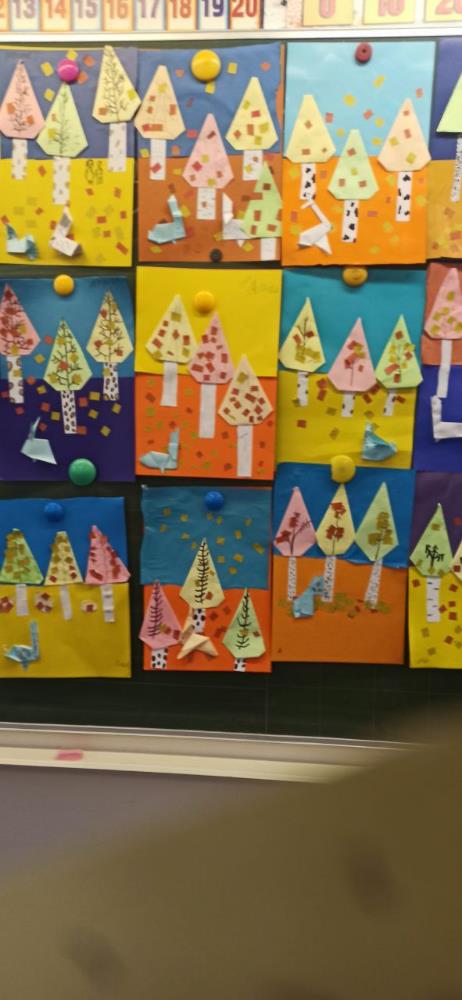 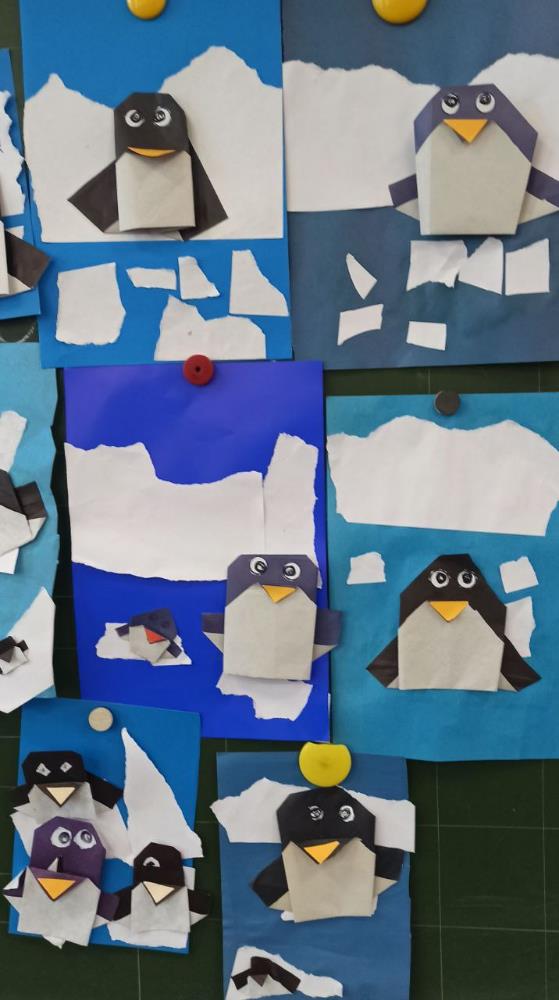 Работа в технике «Оригами»
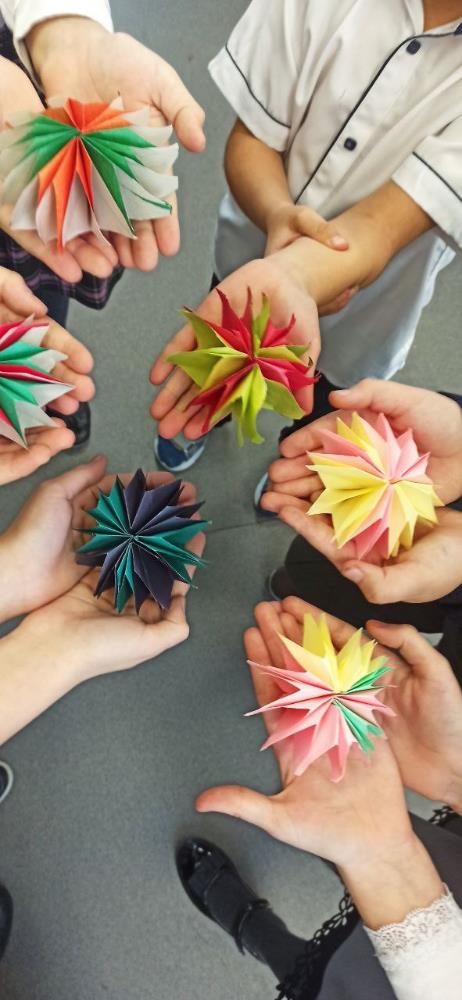 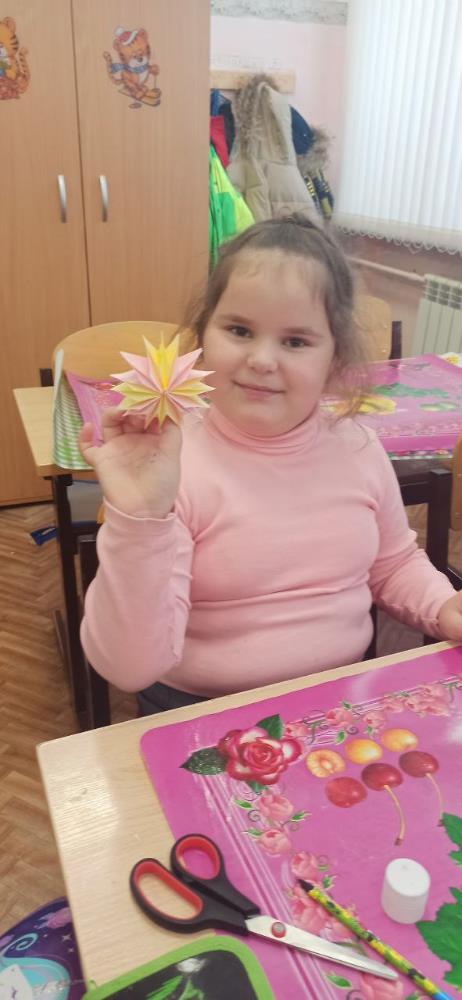 Работа в технике «Оригами»
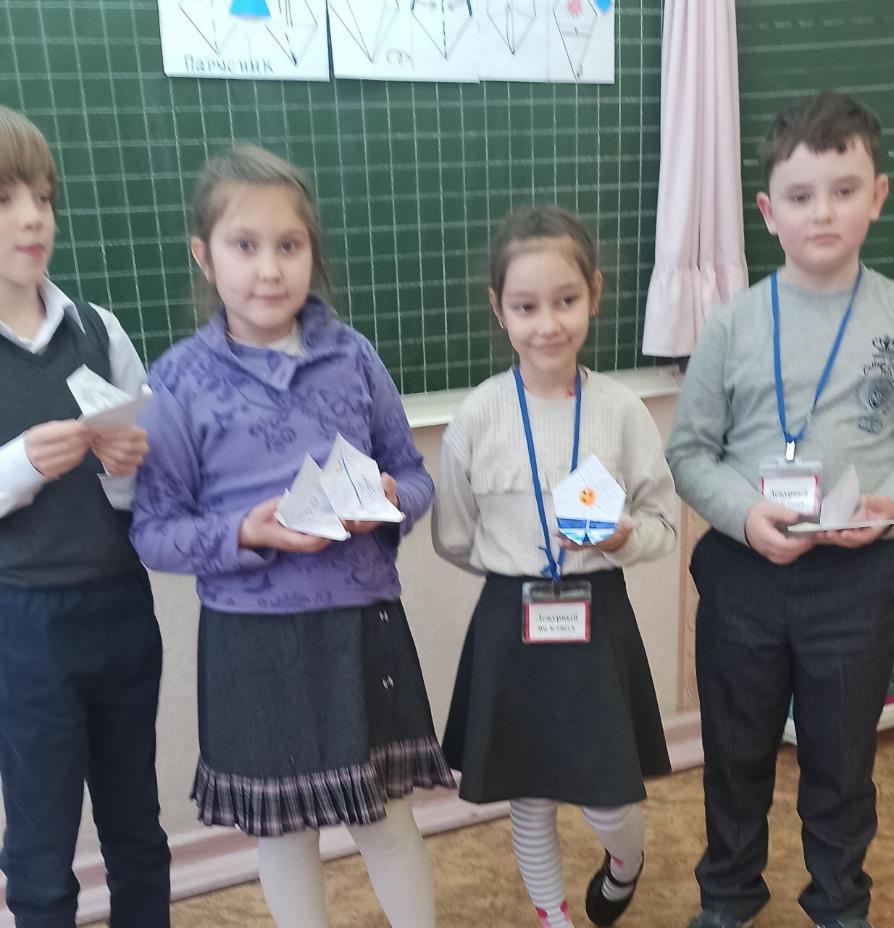 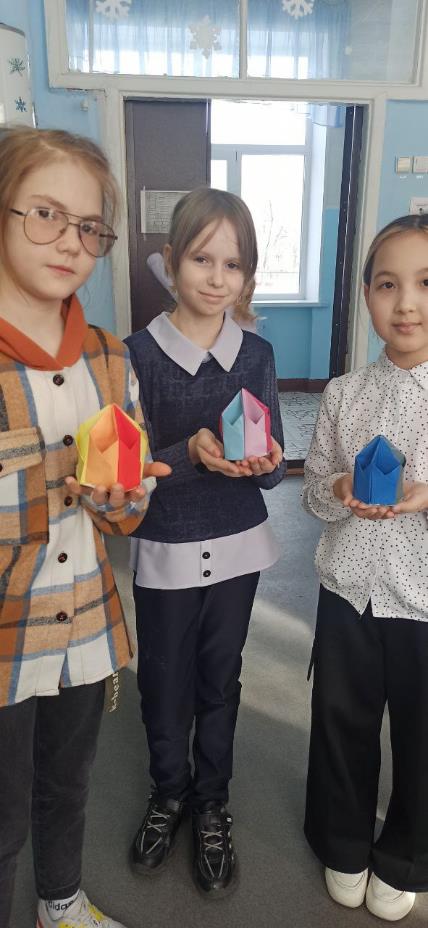 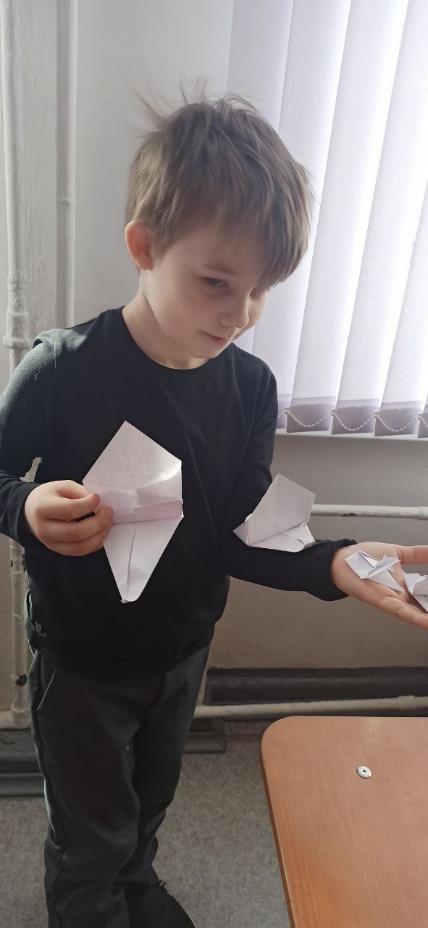 Подарки и открытки к праздникам
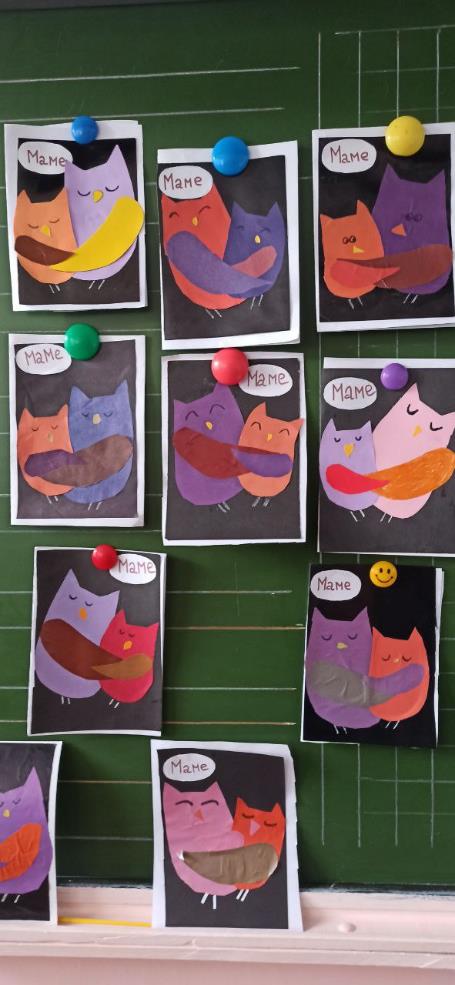 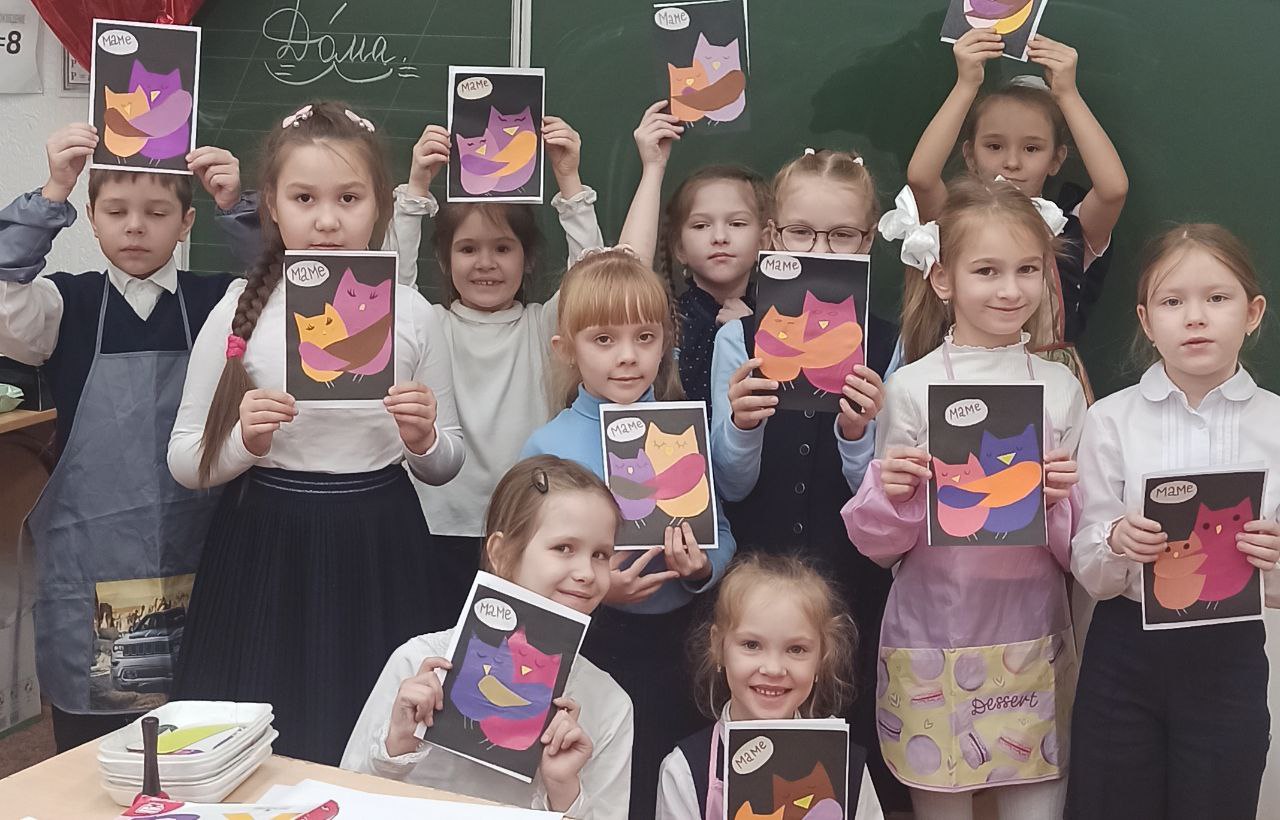 Подарки и открытки к праздникам
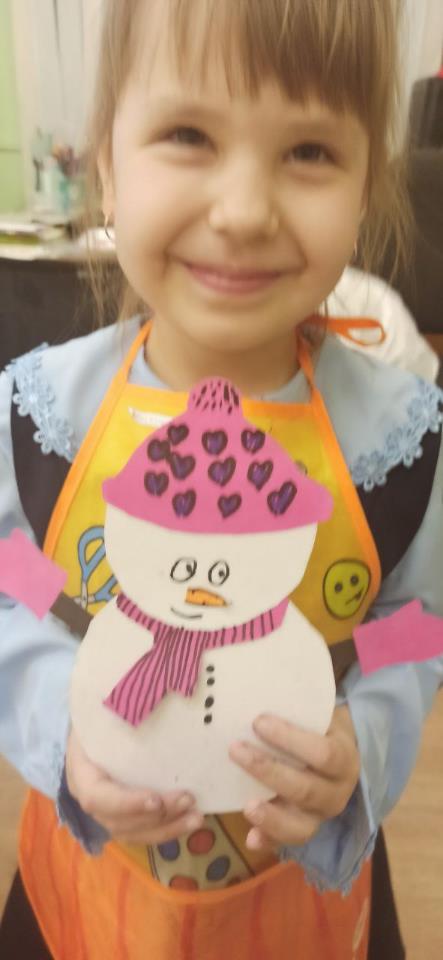 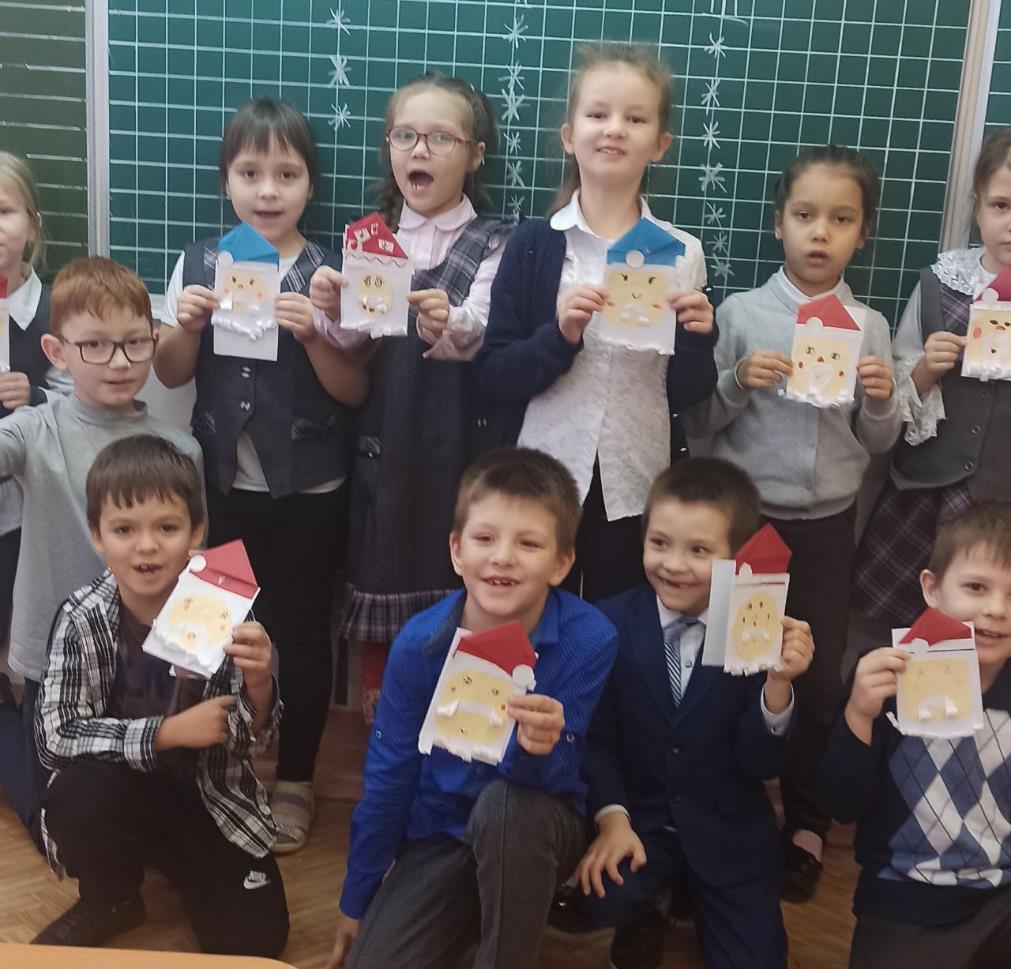 Подарки и открытки к праздникам
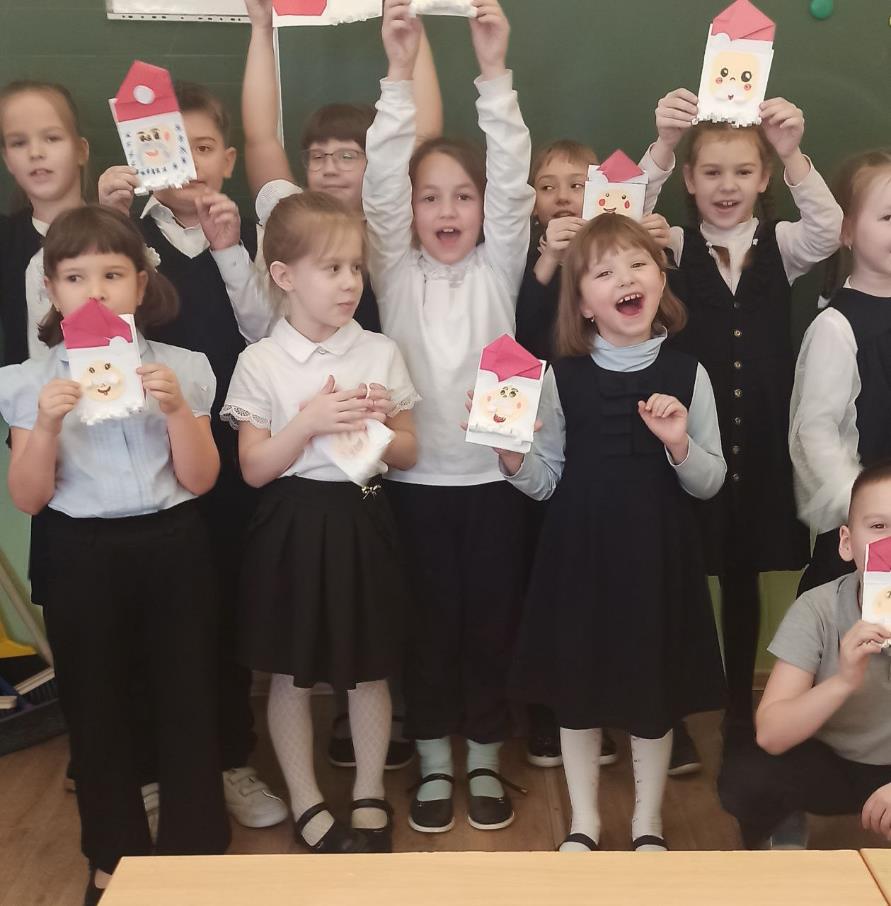 Подарки и открытки к праздникам
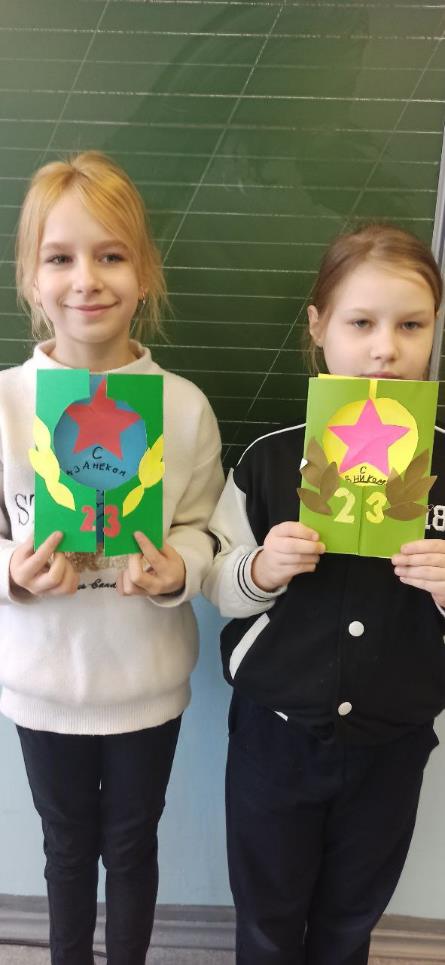 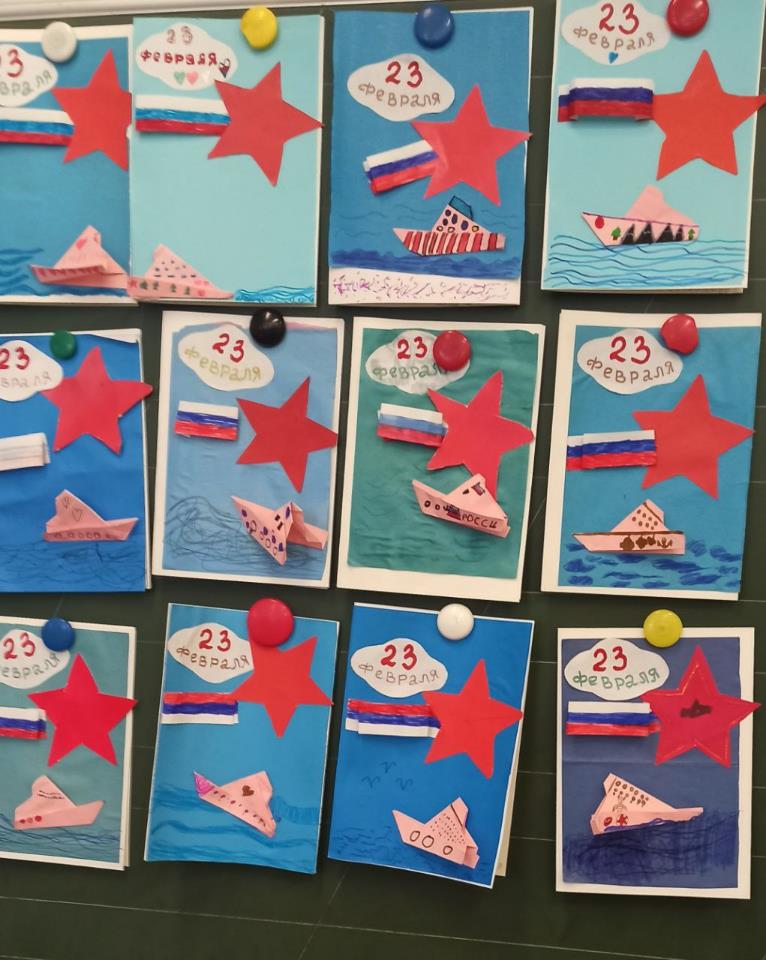 Подарки и открытки к праздникам
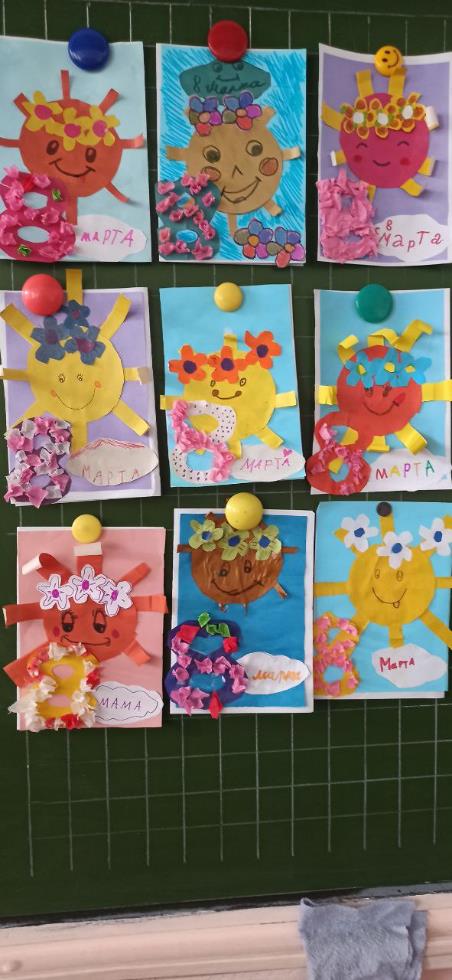 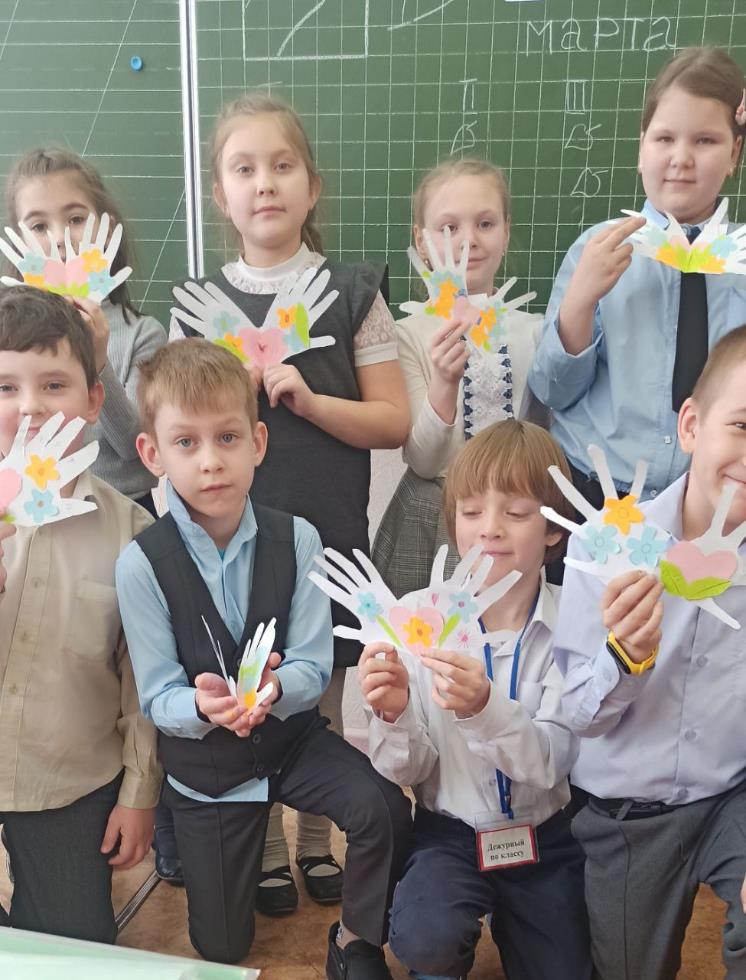 Подарки и открытки к праздникам
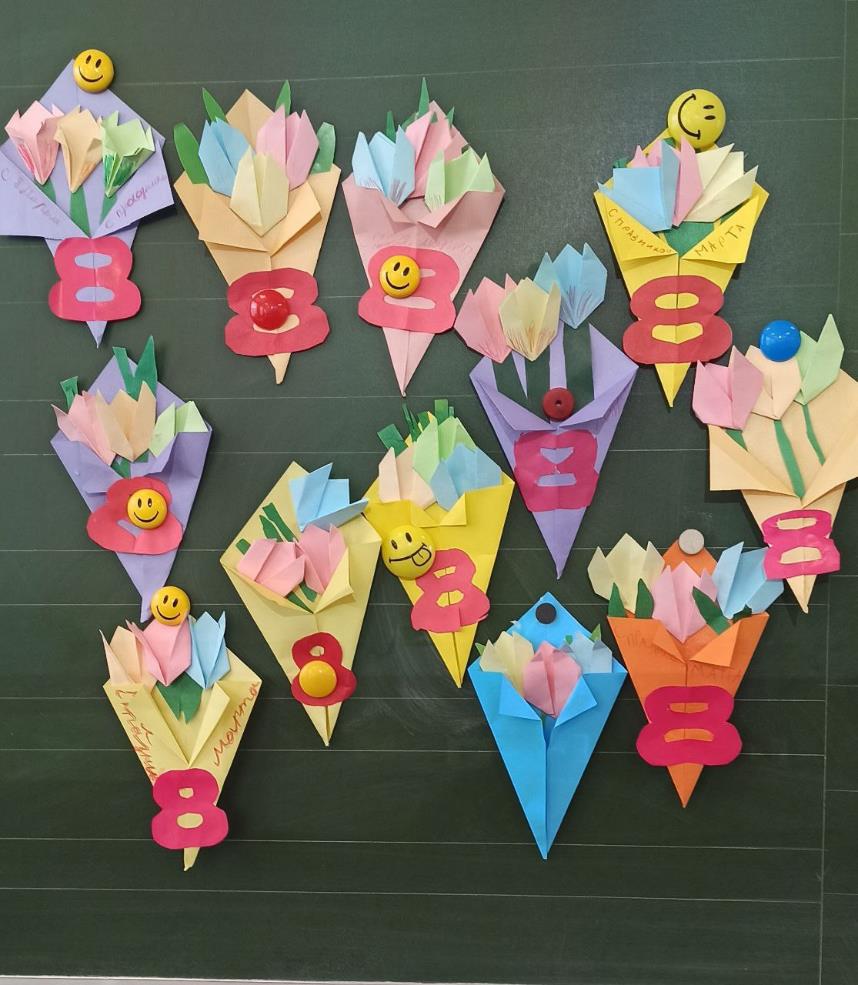 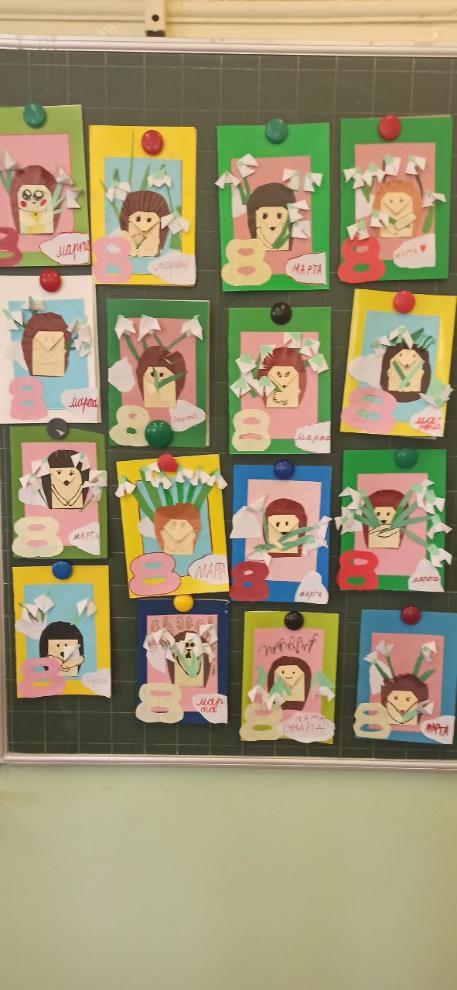 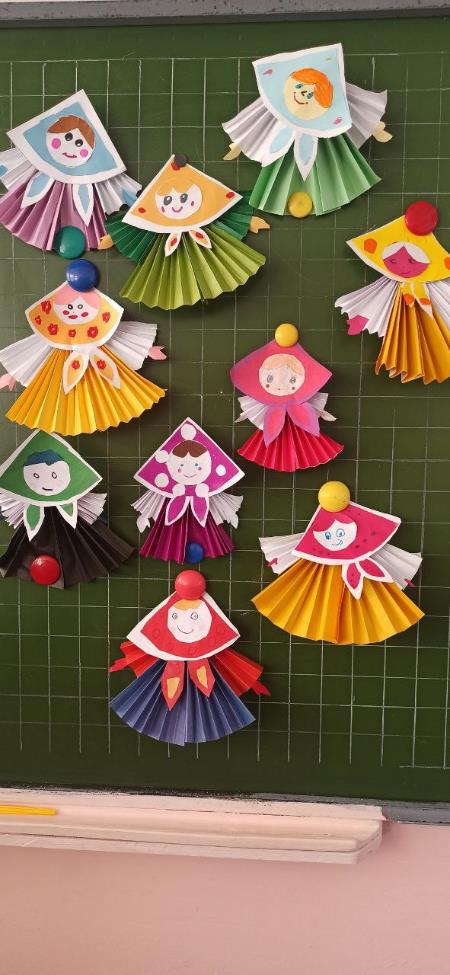 Поделки. Для себя и для друзей
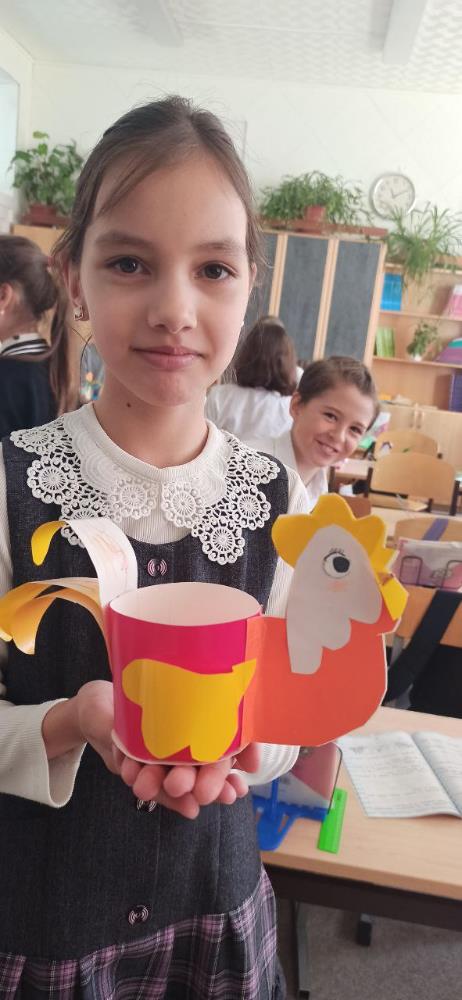 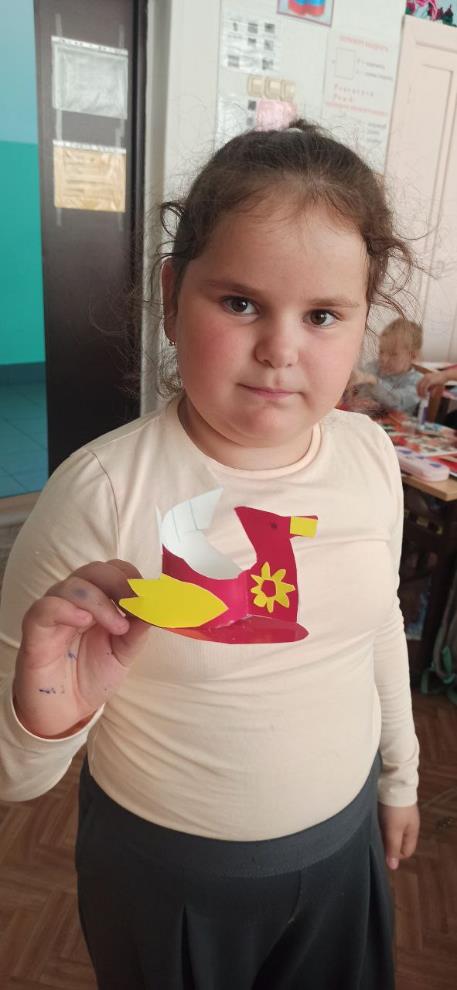 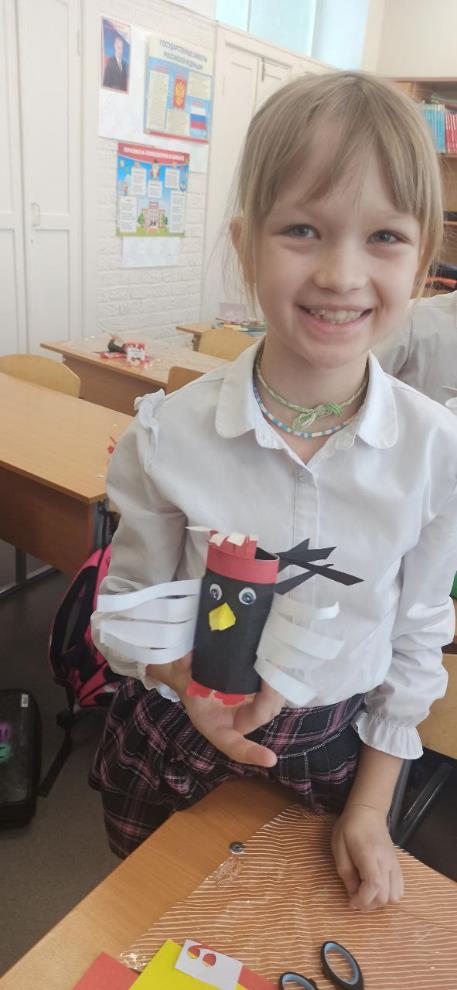 Поделки. Для себя и для друзей
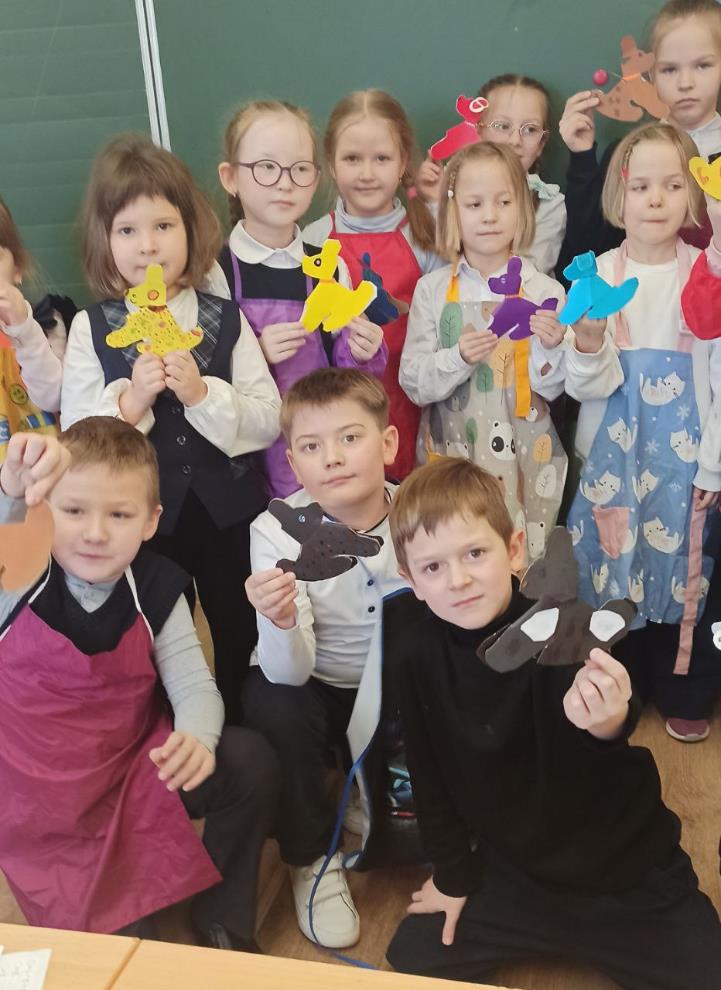 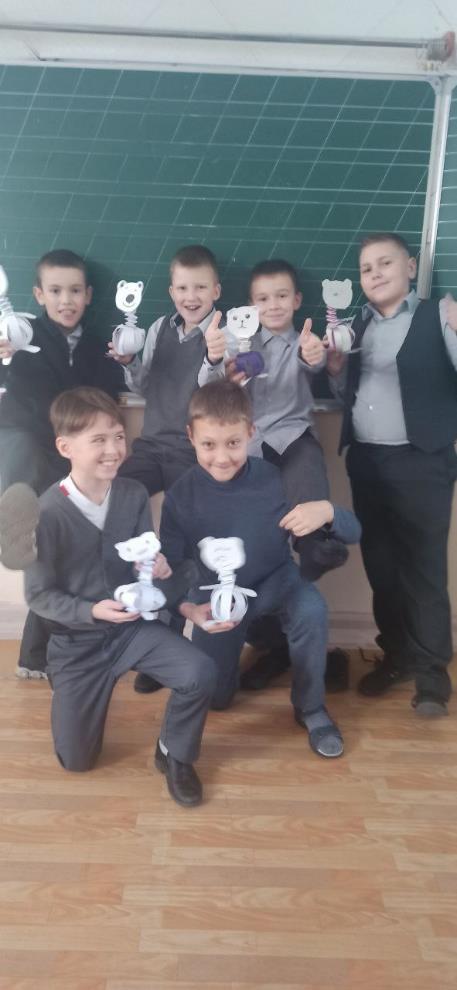 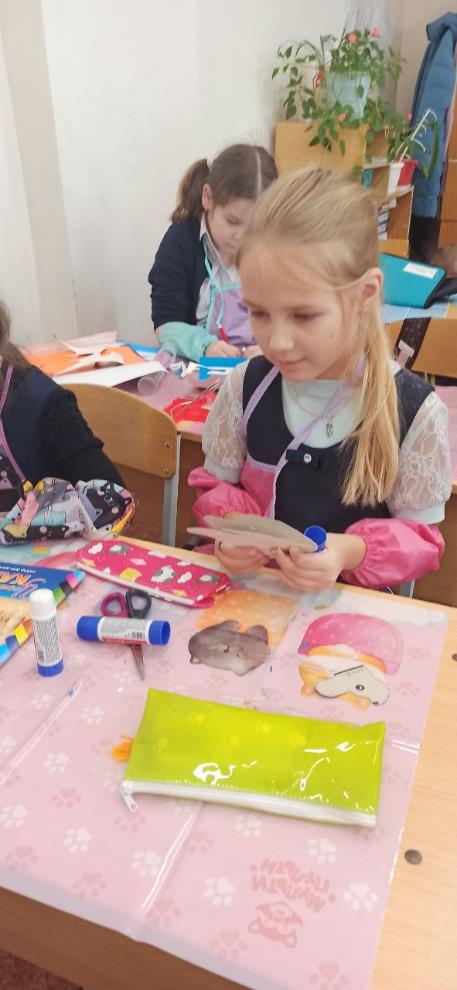 Поделки. Для себя и для друзей
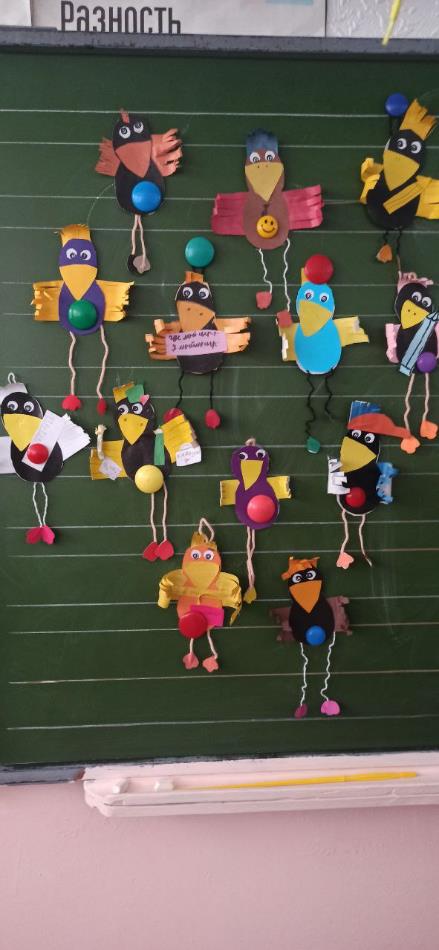 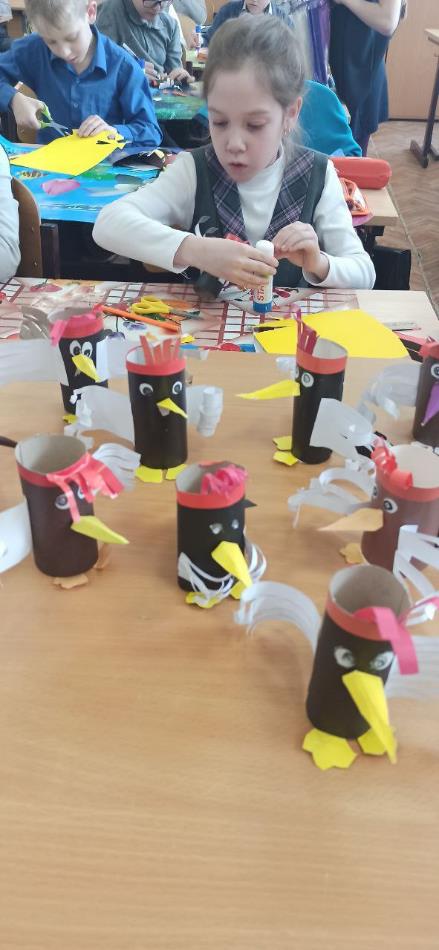 Поделки. Для себя и для друзей
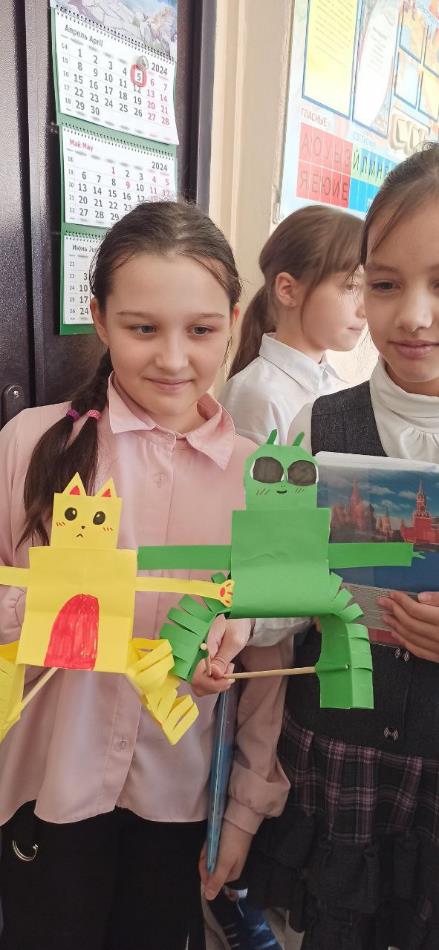 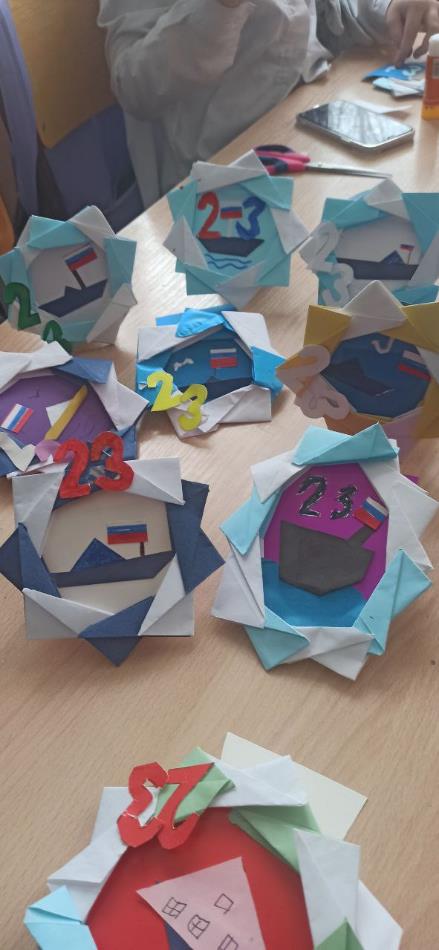 Поделки. Для себя и для друзей
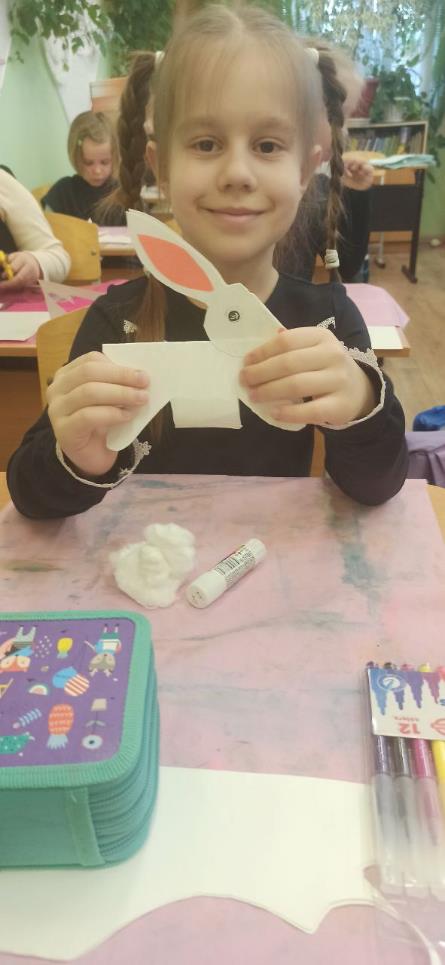 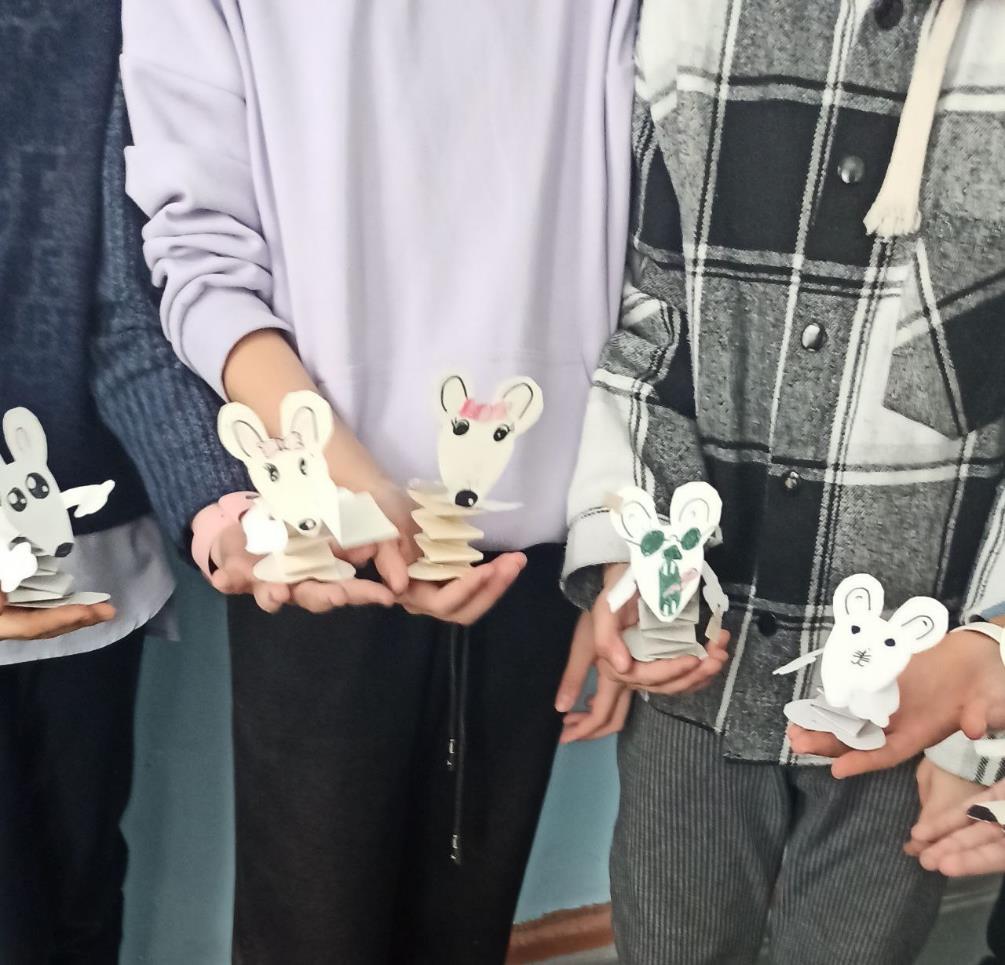 Выставочные работы обучающихся
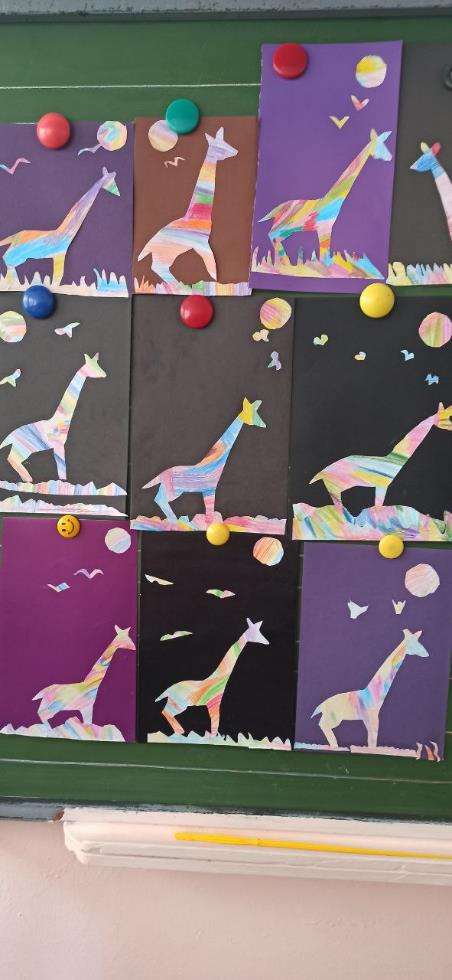 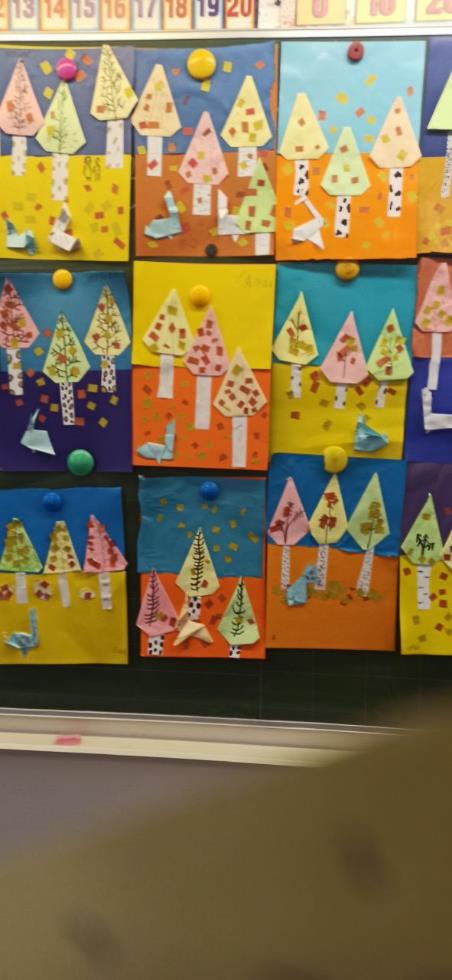 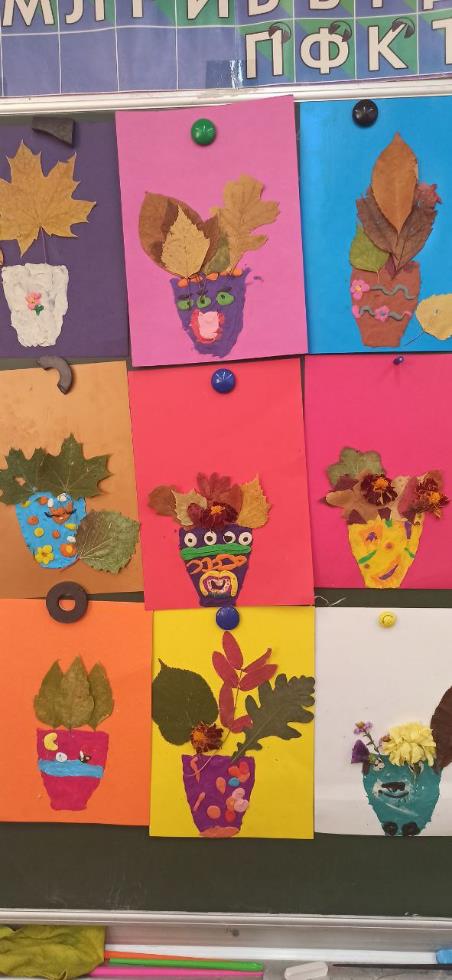 Выставочные работы обучающихся
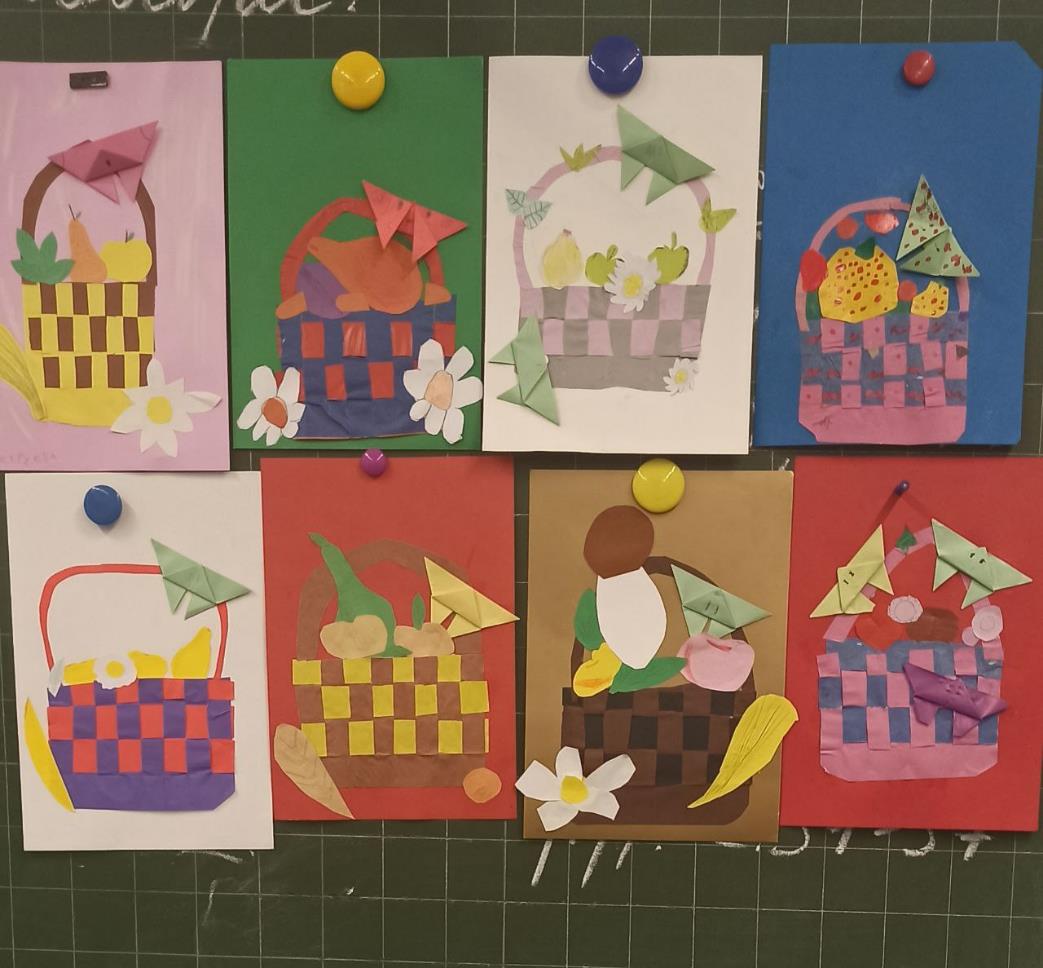 Акции “Подари Новый год”
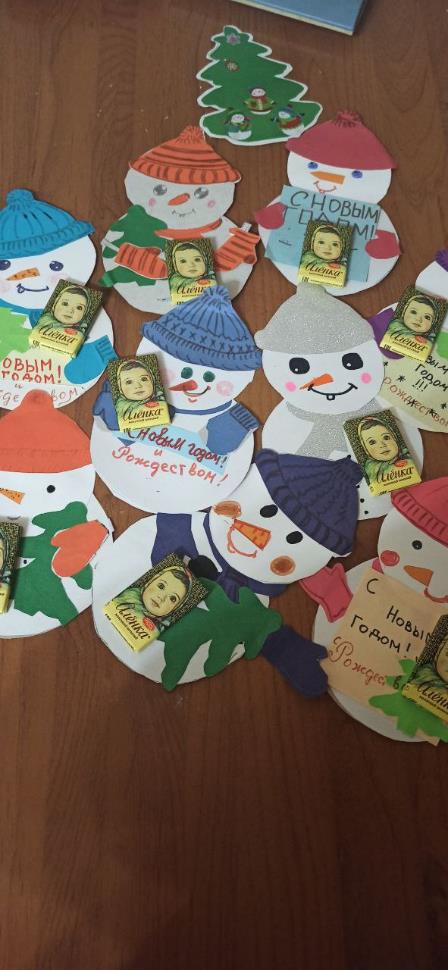 Мастер-классы: “Подарок другу”, “Пасхальный сувенир”
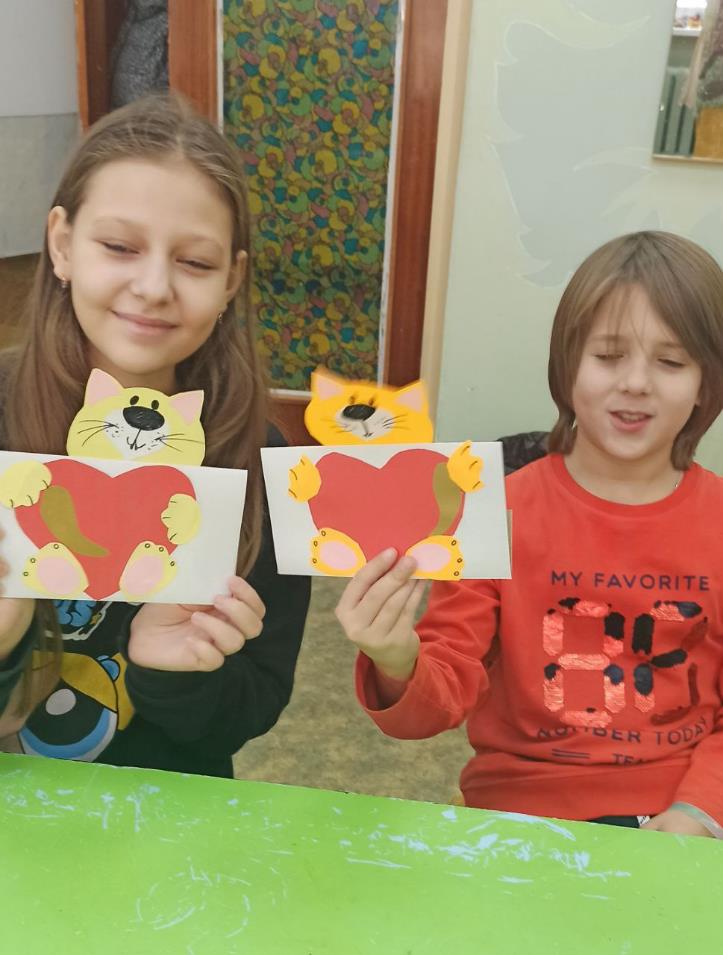 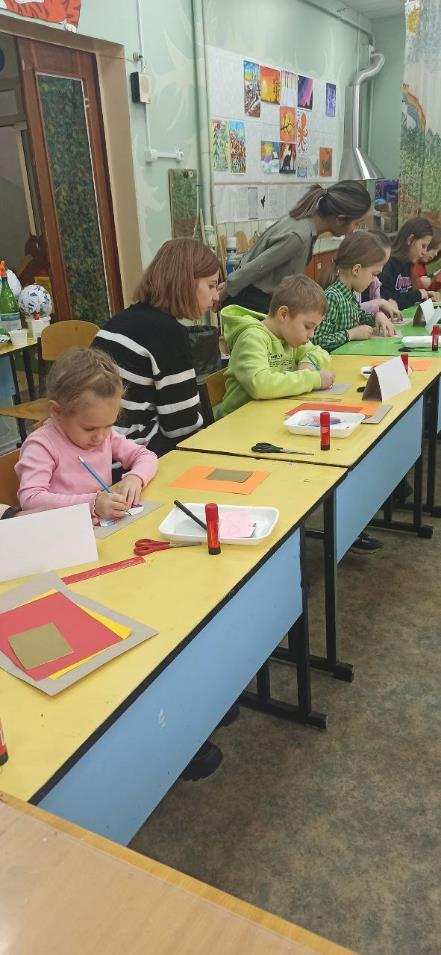 Акции “Подари Новый год”
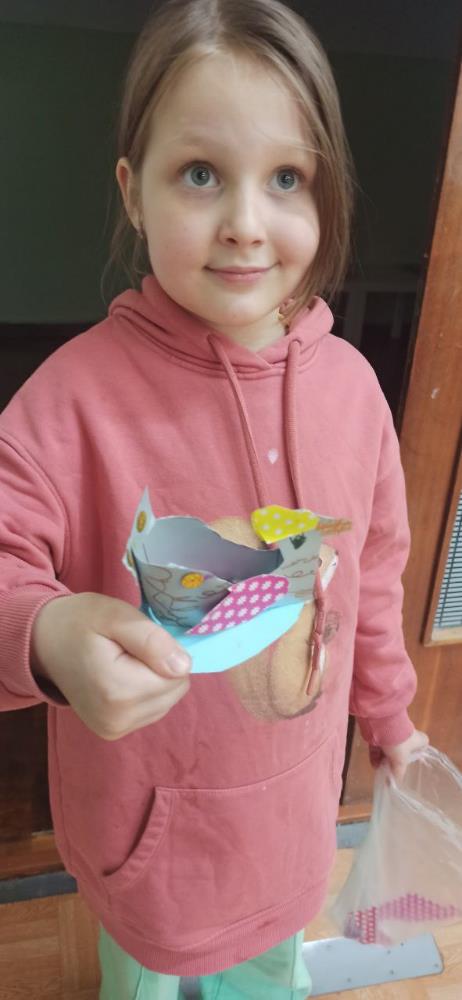 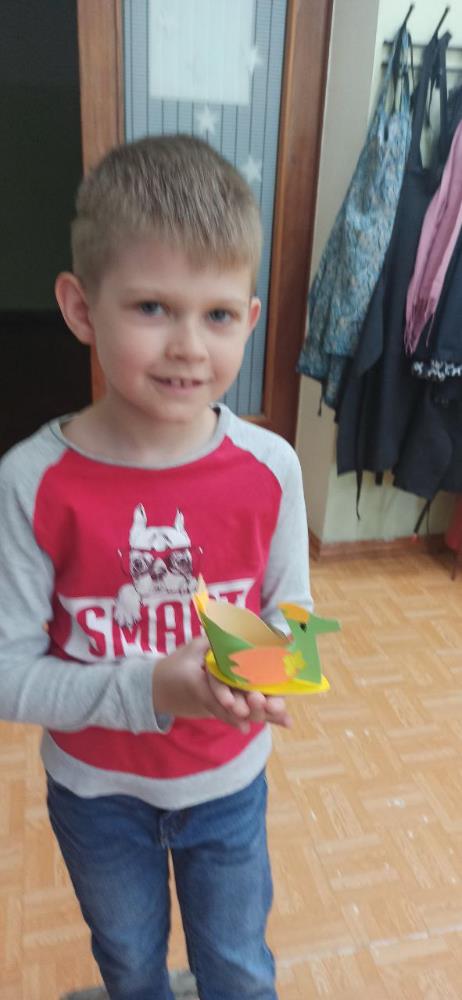 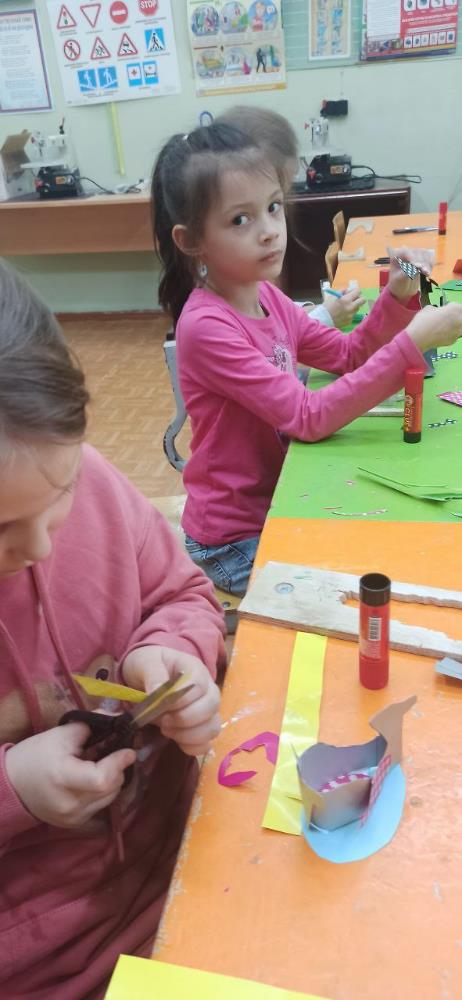 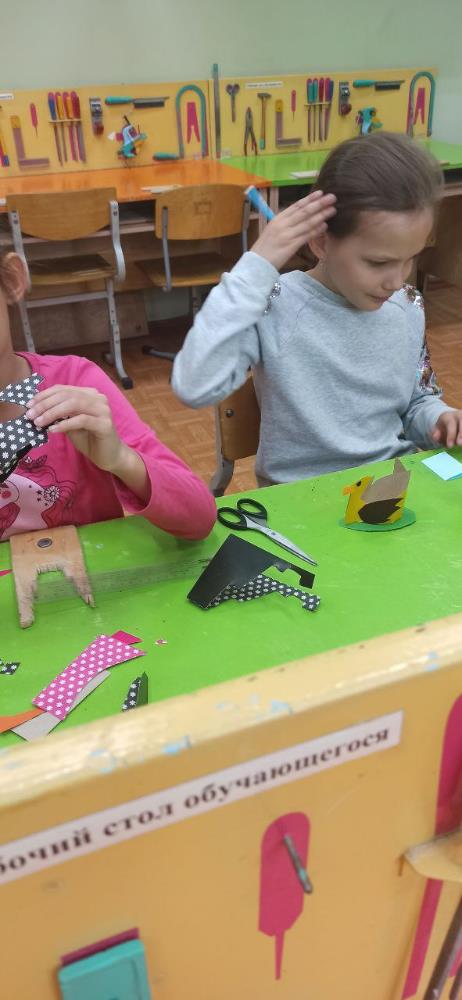